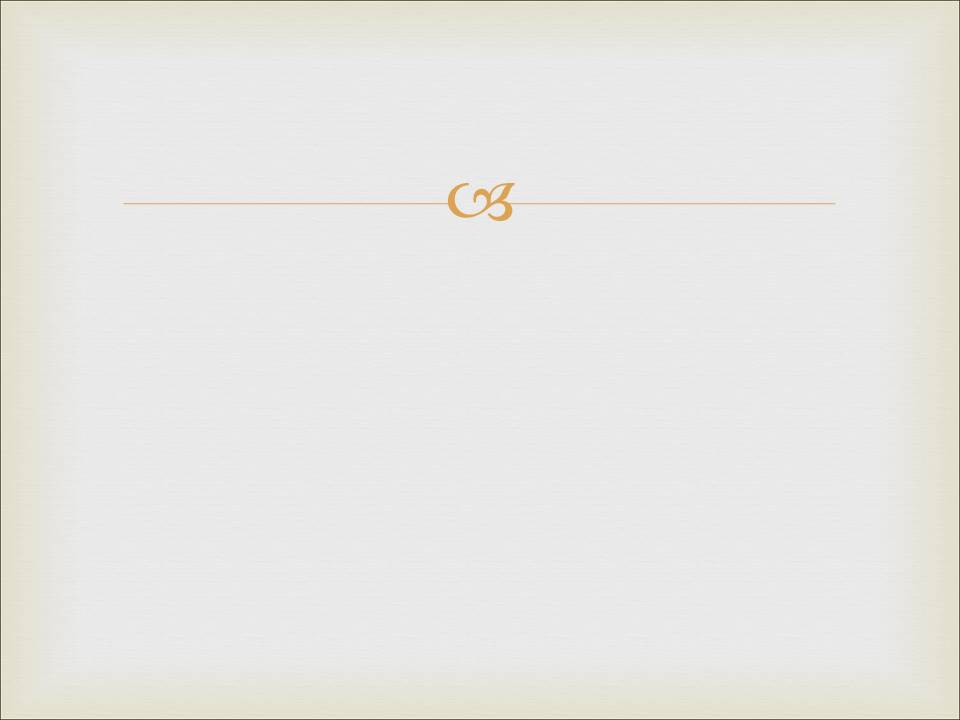 Аргументи на захист можливості чудес
Чудеса підтверджено історично
Багато чудес було здійснено привселюдно                                               (насичення 5 000 чоловік).
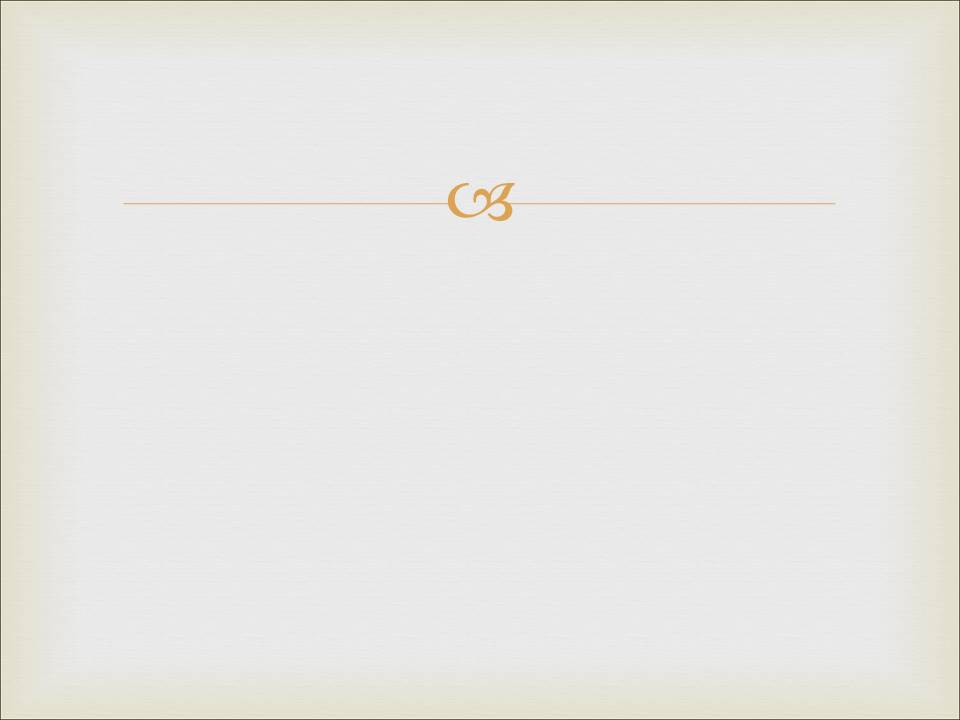 Аргументи на захист можливості чудес
Чудеса підтверджено історично
Багато чудес було здійснено привселюдно                                               (насичення 5 000 чоловік).
Деякі чуда було зроблено в присутності тих, хто не вірив у можливість цих чудес                                                                                   (Матвія 9: 1-9 - про уздоровлення слабого).
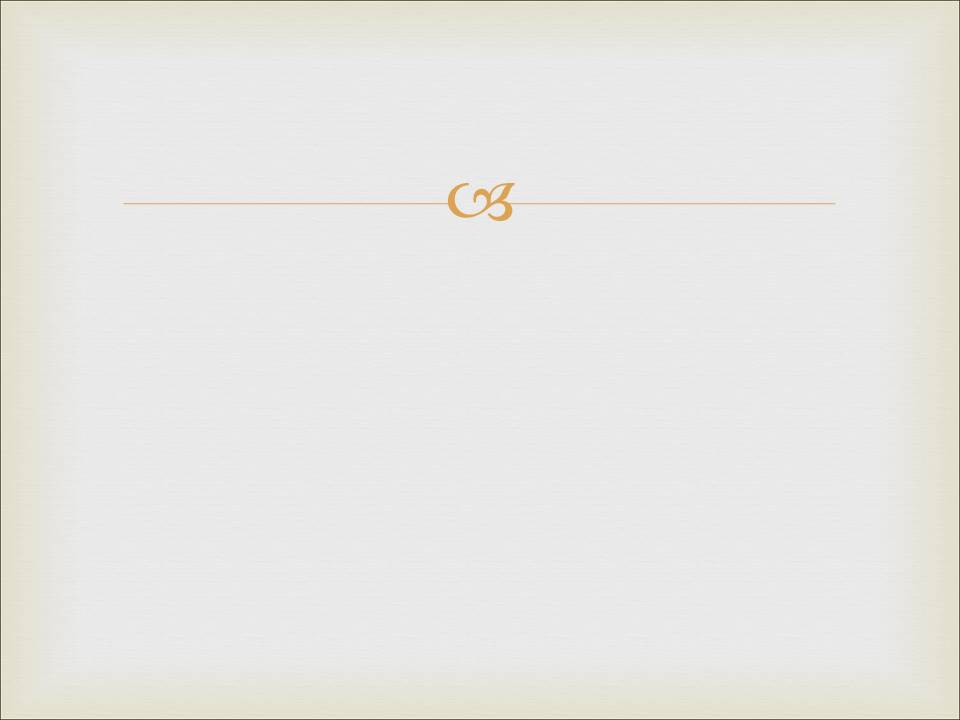 Аргументи на захист можливості чудес
Чудеса підтверджено історично
Багато чудес було здійснено привселюдно                                               (насичення 5 000 чоловік).
Деякі чуда було зроблено в присутності тих, хто не вірив у можливість цих чудес                                                                                   (Матвія 9: 1-9 - про уздоровлення слабого).
Ісус Христос творив чудеса протягом тривалого проміжку часу і наказував різним силам.
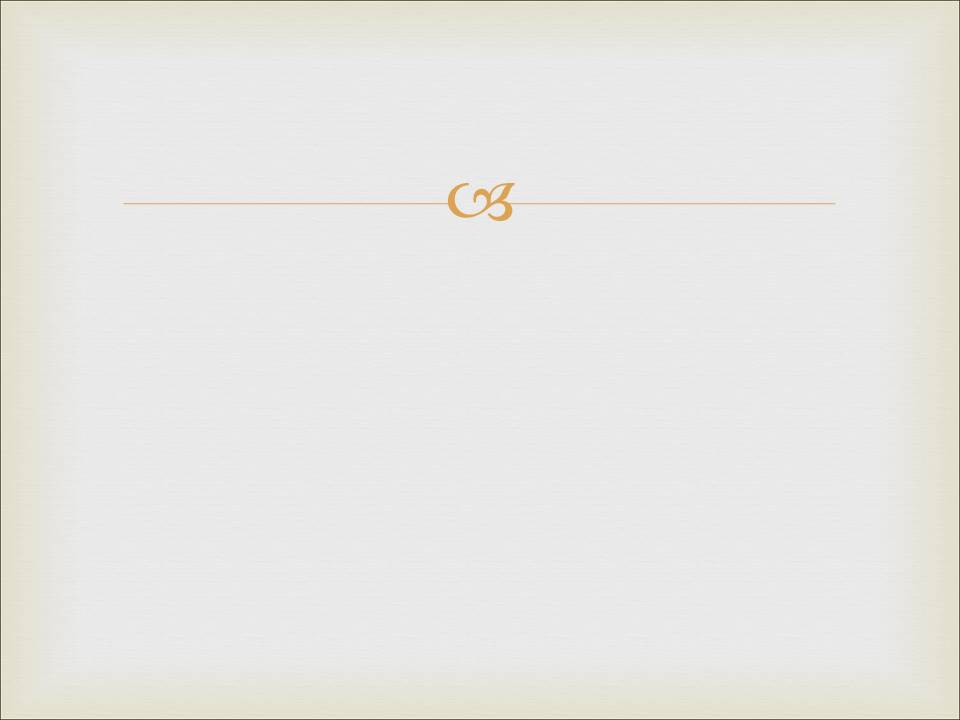 Аргументи на захист можливості чудес
Чудеса підтверджено історично
Багато чудес було здійснено привселюдно                                               (насичення 5 000 чоловік).
Деякі чуда було зроблено в присутності тих, хто не вірив у можливість цих чудес                                                                                   (Матвія 9: 1-9 - про уздоровлення слабого).
Ісус Христос творив чудеса протягом тривалого проміжку часу і наказував різним силам.

Є свідчення уздоровленних                          
          (сліпонароджений - Івана 9).
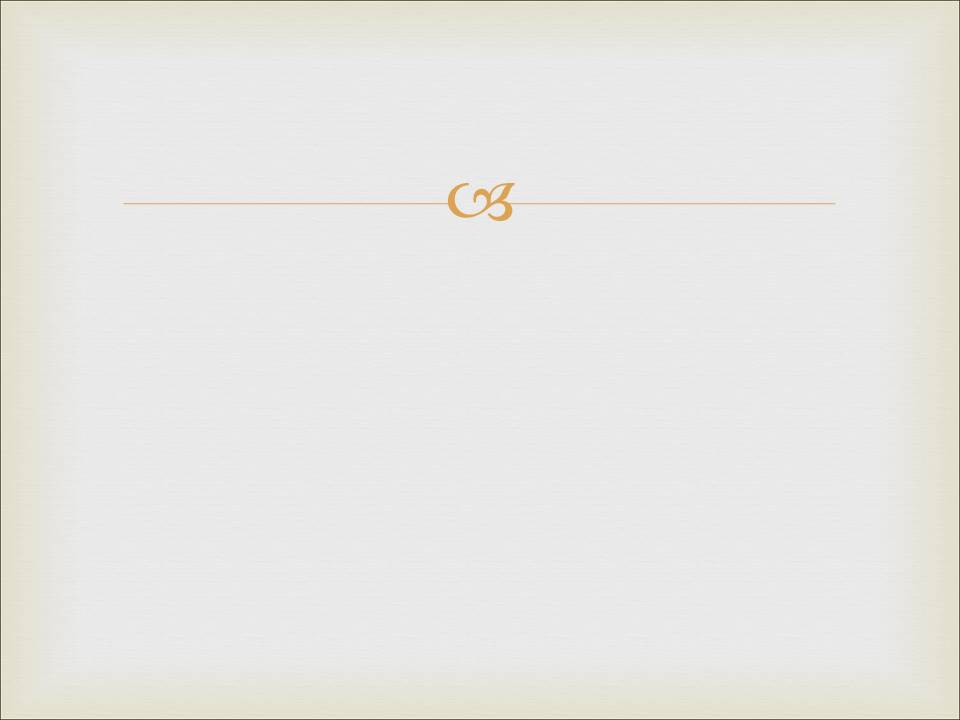 Аргументи на захист можливості чудес
Існування всесвіту підтверджує наявність Особистісної Досконалої Істоти :

Другий закон термодинаміки (принцип ентропії).
Всесвіт з кожним днем стає менш організованим і рухається до хаосу.
Корисна енергія вивільнюється, розсіюється і не організовується до свого первісного стану. 
Все навколо нас зазнає ерозії, руйнування.
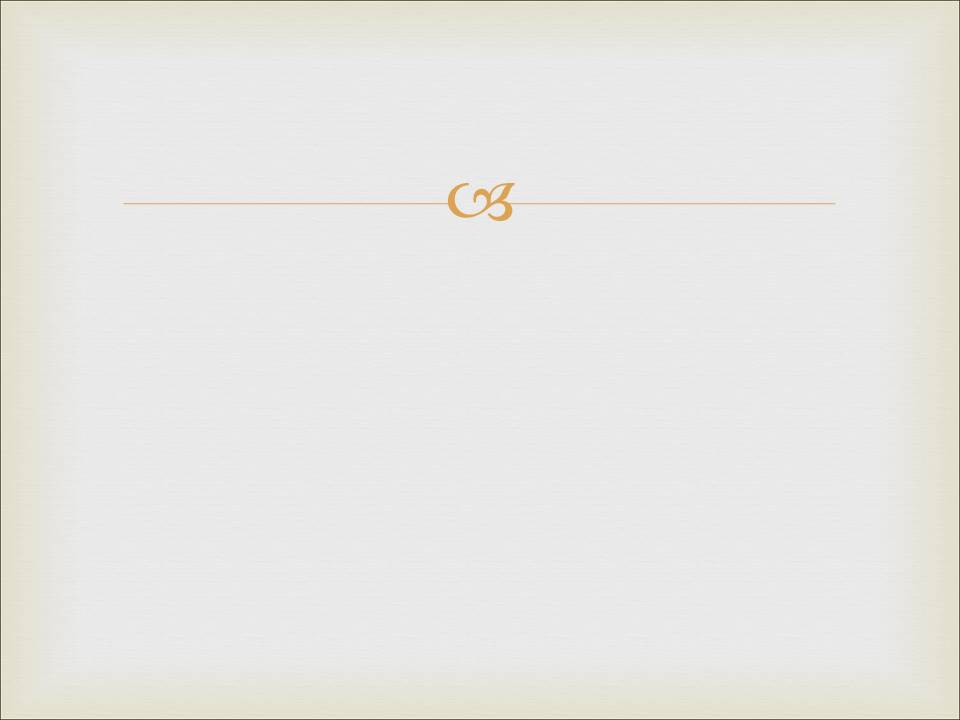 Аргументи на захист можливості чудес
Існування всесвіту підтверджує наявність Особистісної Досконалої істоти :

Другий закон термодинаміки (принцип ентропії).
Всесвіт колись прийде до стану повного хаосу. Теплова смерть всесвіту.
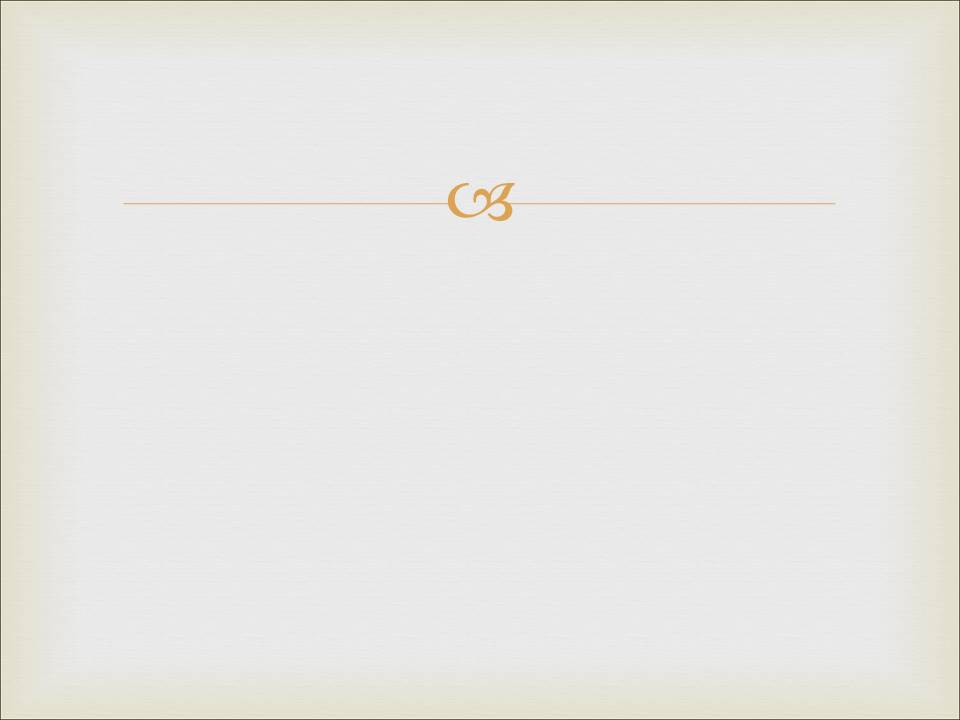 Аргументи на захист можливості чудес
Існування всесвіту підтверджує наявність Особистісної Досконалої істоти :

Другий закон термодинаміки (принцип ентропії).
Всесвіт колись прийде до стану повного хаосу. Теплова смерть всесвіту.
Всесвіт мав початок (інакше він би вже досяг стану теплової смерті). Всесвіт не існував вічно.
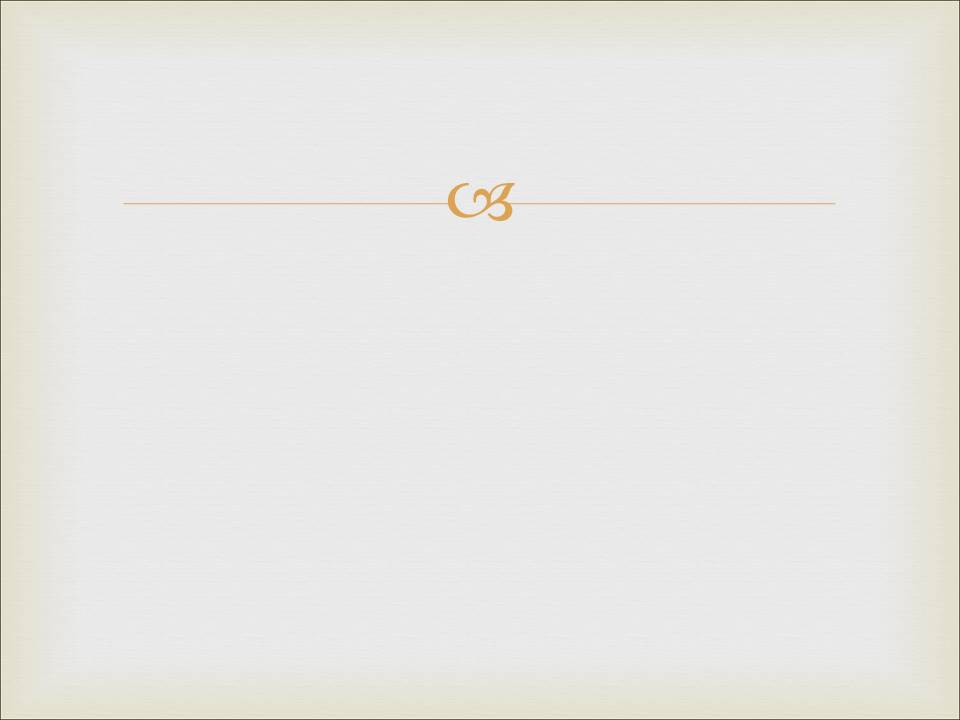 Аргументи на захист можливості чудес
Існування всесвіту підтверджує наявність Особистісної Досконалої істоти :

Другий закон термодинаміки (принцип ентропії).
Всесвіт колись прийде до стану повного хаосу. Теплова смерть всесвіту.
Всесвіт мав початок (інакше він би вже досяг стану теплової смерті). Всесвіт не існував вічно.
Твердження про створення виглядає більш логічно, аніж твердження про вічне існування всесвіту.
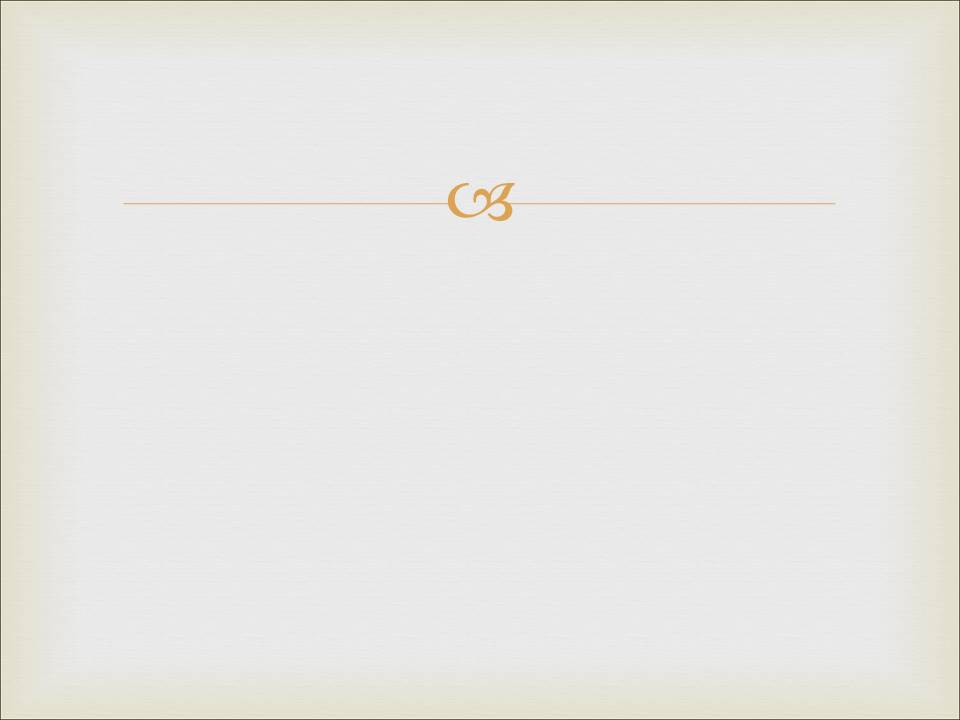 Аргументи на захист можливості чудес
Існування всесвіту підтверджує наявність Особистісної Досконалої істоти.
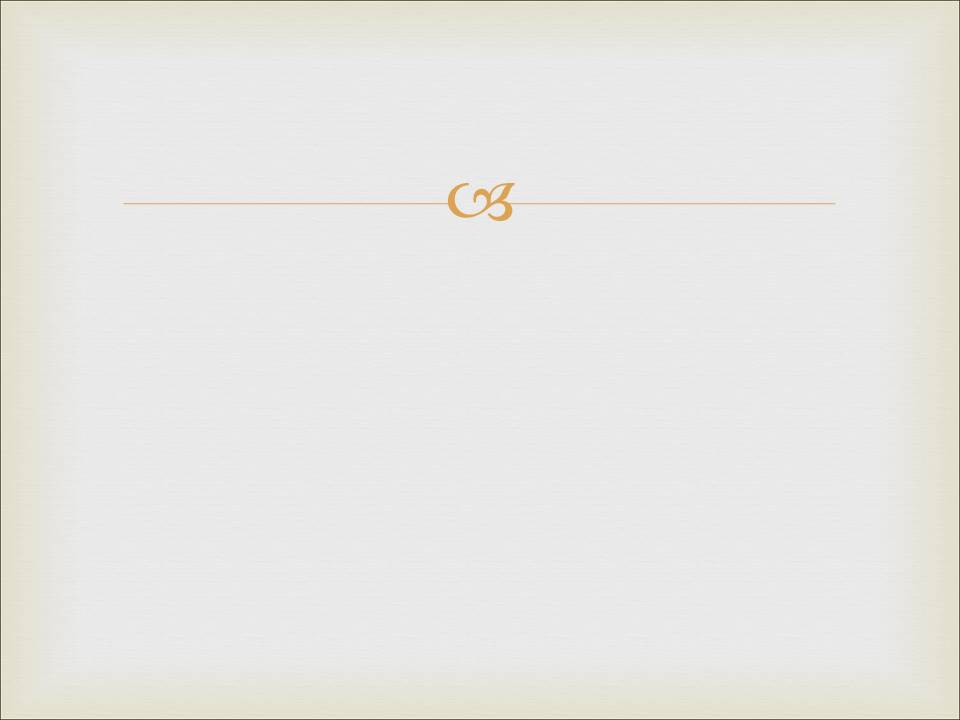 Аргументи на захист можливості чудес
Існування всесвіту підтверджує наявність Особистісної Досконалої істоти.

Така Істота, будучи Творцем і Законодавцем, може творити вільно згідно зі Своєю волею.
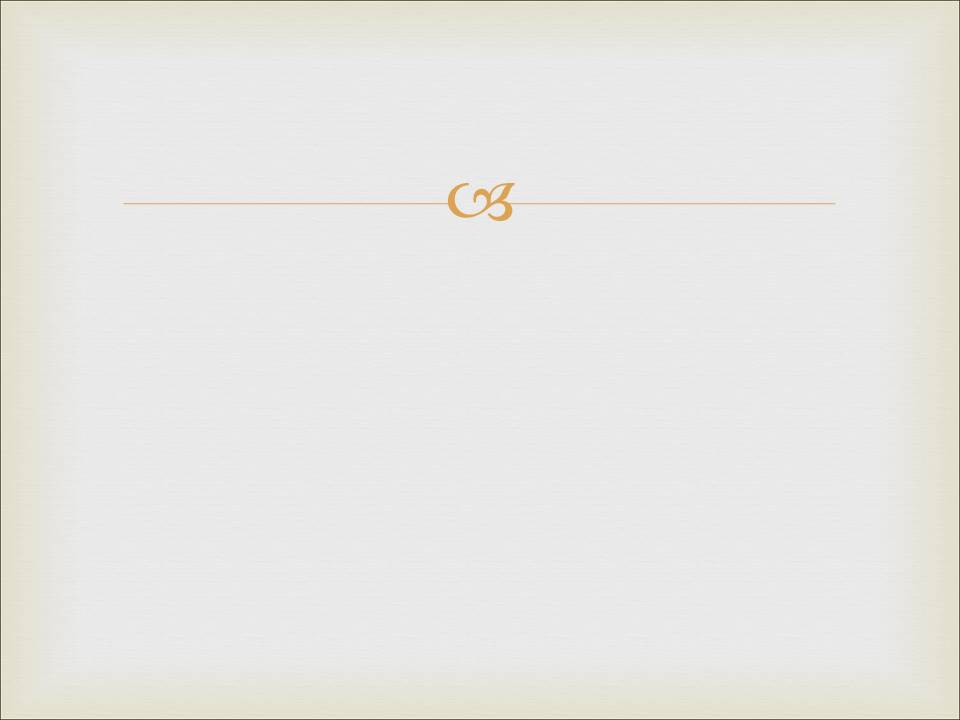 Аргументи на захист можливості чудес
Існування всесвіту підтверджує наявність Особистісної Досконалої істоти.

Така Істота, будучи Творцем і Законодавцем, може творити вільно згідно зі Своєю волею.
Отже, надприродні втручання в природний хід подій можливі.
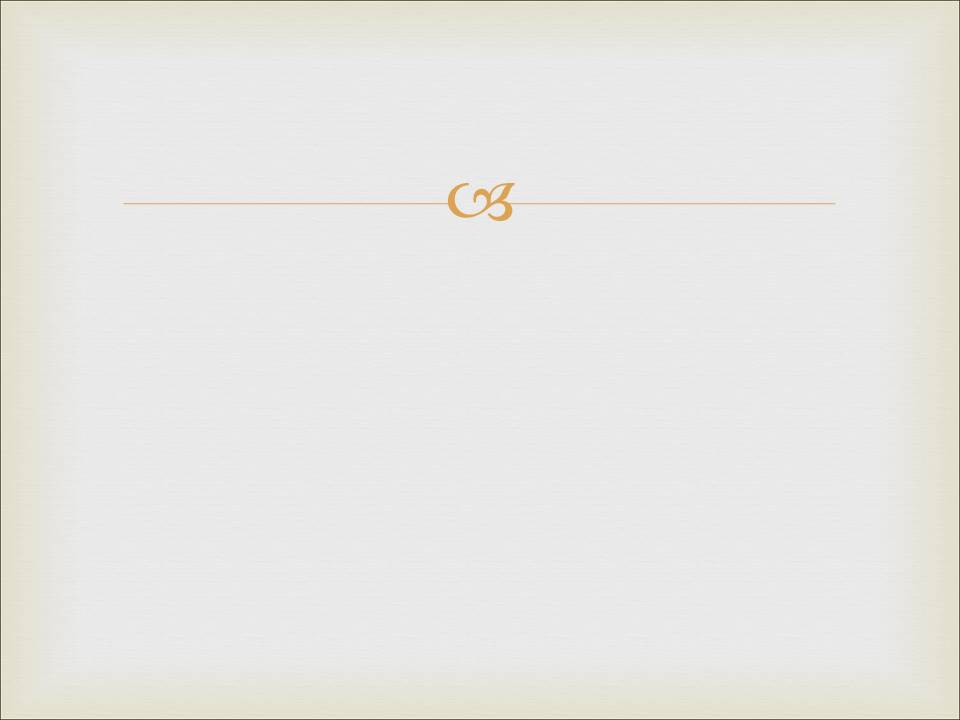 Аргументи на захист можливості чудес
Існування всесвіту підтверджує наявність Особистісної Досконалої істоти.

Така Істота, будучи Творцем і Законодавцем, може творити вільно згідно зі Своєю волею.
Отже, надприродні втручання в природний хід подій можливі.
Отже, чуда можливі і їх потрібно доводити чи спростовувати історично і юридично.